Соединения алюминия
 и его применение
Подготовила: Рудь Надежда Александровна
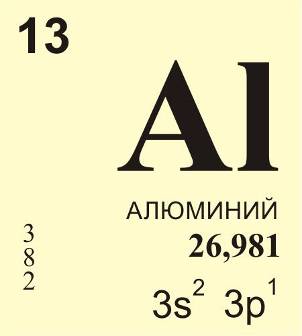 Подготовила: Рудь Надежда Александровна
Химический диктант«Алюминий и его свойства»
Полная электронная формула алюминия
Типичная степень окисления алюминия
Пассивирует алюминий
Термитная смесь
Соединение понижающее температуру плавления алюминия
Способ получения алюминия
Подготовила: Рудь Надежда Александровна
Опорный сигнал
На данной схеме найти уравнение реакции, объясняющей амфотерные свойства алюминия. Составить ОВР (указать окислитель и восстановитель)
1
5
2
6
3
7
4
8
Подготовила: Рудь Надежда Александровна
Задание группе «Экономист-расчетчик»
Вам на предприятие поступил хлорид алюминия, из которого получают алюминий. Химики-лаборанты установили, что данная партия содержит 0,2 массовых долей примесей. Составить задачу и рассчитать сколько данного сырья необходимо для получения 30 кг алюминия?(решение на доске)
Подготовила: Рудь Надежда Александровна
Задание всему классу
Составить схему превращений: алюминий → соль алюминия → алюминий → гидроксид алюминия → оксид алюминия
Подготовила: Рудь Надежда Александровна
Задание группе «Экспериментатор»
Алюминий → Хлорид алюминия → Гидроксид алюминия 
Осуществить превращений с помощью имеющихся реактивов
Подготовила: Рудь Надежда Александровна